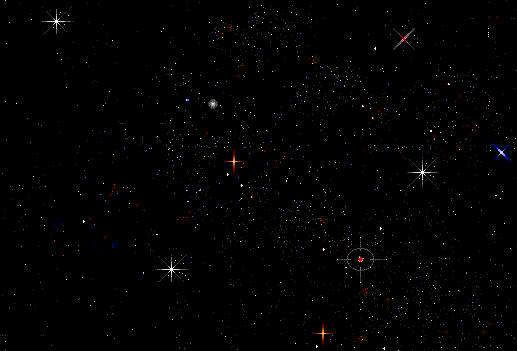 МУНИЦИПАЛЬНОЕ ОБРАЗОВАТЕЛЬНОЕ УЧРЕЖДЕНИЕ
«Лицей №17»
г. Берёзовский
ПРОЕКТ«Логарифмы – прихоть математиков или жизненная необходимость?»
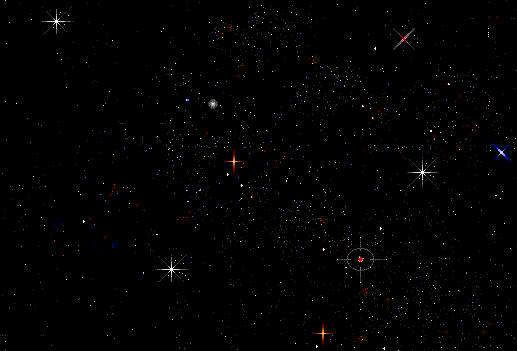 Группа «Астрономы»
Что мы знаем о звездах?
Выполнили: 
ученицы 11 А класса
Ковалёва Наталья,
Никифорова Татьяна,
Родина Анастасия, 
Шамазова  Анастасия
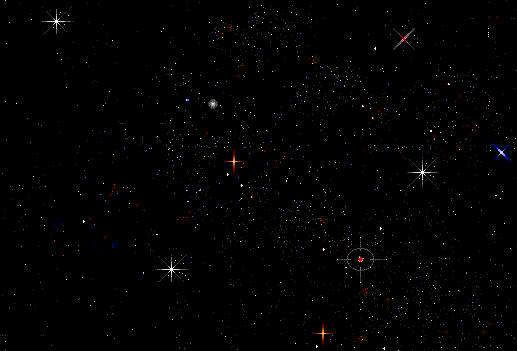 Цель: Выяснить применимы ли логарифмы в астрономии. 
Задачи: 
Найти связь между астрономией и логарифмами, используя литературу и интернет,
оформить результаты поиска.
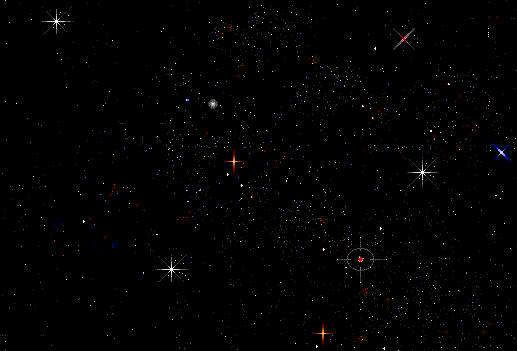 Наша гипотеза:
Мы бы ничего не знали о звездах, если бы не логарифмы
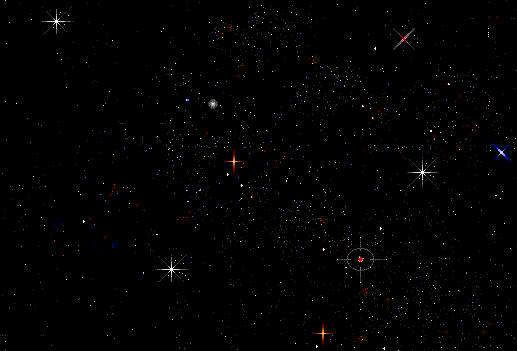 Звёзды
«Открылась бездна звезд полна. Звездам числа нет, бездне – дна».
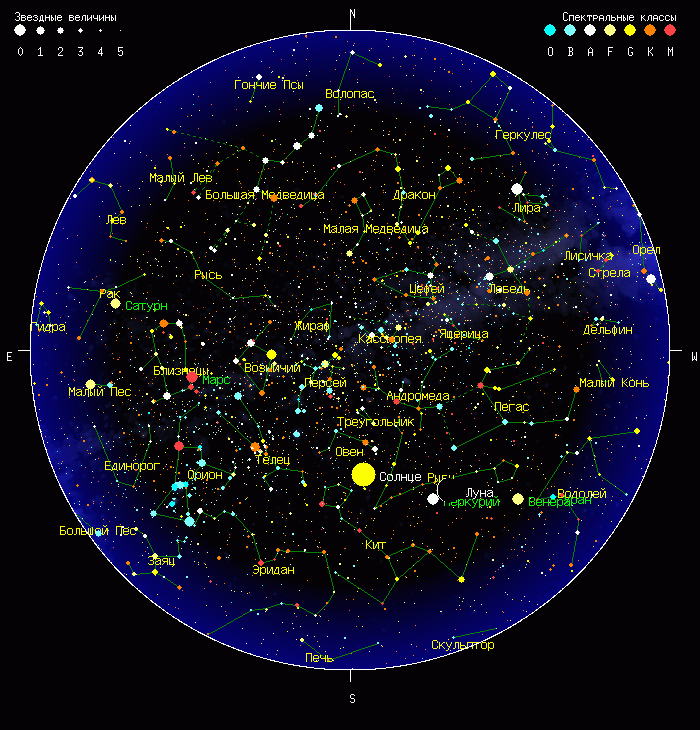 Во II веке до н.э. Гиппарх разделил звезды на 6 групп. Самые яркие – звезды 1-ой величины, самые слабые – 6-ой величины.   
Установлено, что звезда 1-ой вел. ярче звезды 6-ой вел. ровно в 6 раз.
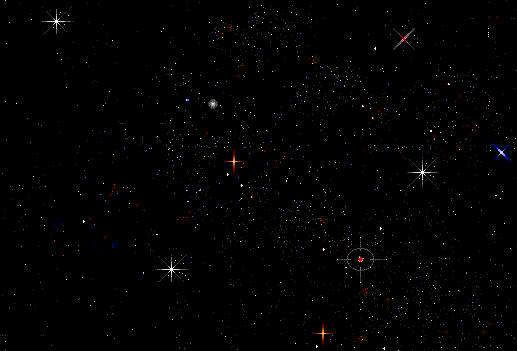 звезда 1 вел. ярче зв. 2 вел.    в 2,512; 
звезда 1 вел. ярче зв. 3 вел. В 2,5122;
Вывод:
«Величина» звезды есть не что иное, как логарифм ее физической яркости.
Так что астрологи, оценивая видимую яркость звезд, оперируют с таблицей логарифмов, составленный при основании 2,512.
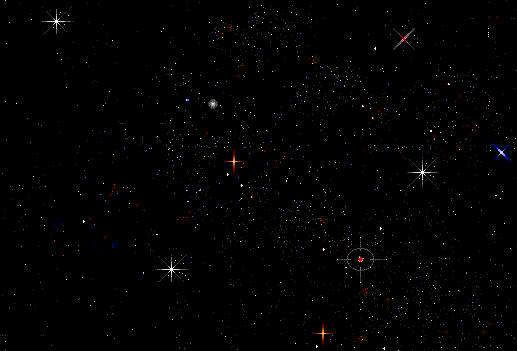 ЗВЕЗДЫ И ЛОГАРИФМЫ.
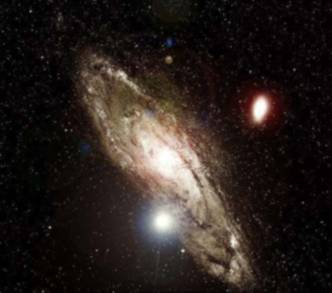 Астрономы делят звезды по степени яркости на видимые и абсолютные звездные величины - звезды первой величины, второй, третьей и т. д.                                                                  
Последовательность видимых звездных величин,  воспринимаемых  глазом, представляет собой арифметическую прогрессию. Но физическая их яркость изменяется по иному закону: яркости звезд составляют геометрическую прогрессию со знаменателем 2,5. 
Легко понять, что «величина» звезды представляет собой логарифм ее физической яркости. Короче говоря, оценивая яркость звезд, астроном оперирует таблицей логарифмов, состав­ленной при основании 2,5.
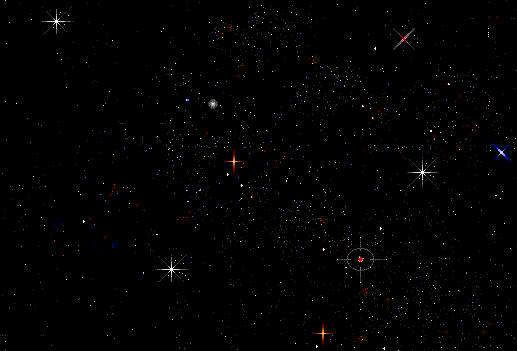 В течение ХVI в. резко возрос объем работы, связанный с проведением приближенных вычислений в ходе решения разных задач, и в первую очередь задач астрономии, имеющей непосредственное практическое применение (при определения положения судов по звездам и по Солнцу). 
Наибольшие проблемы возникали при выполнения операций умножения и деления. Попытки частичного упрощения этих операций путем сведения их к сложению большого успеха не приносили. 
Поэтому открытие логарифмов, сводящее умножение и деление чисел к сложению и вычитанию их логарифмов, удлинило по выражению Лапласа, жизнь вычислителей.
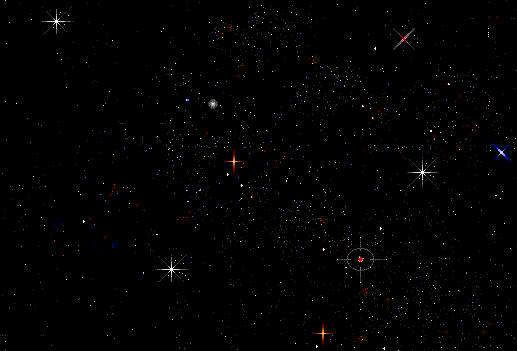 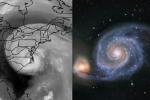 http://astro.uni-altai.ru/pub/article.html?id=1058
Ураган «Изабель»
(диаметр составлял 
несколько сотен миль)
Ураган «Изабель»
(диаметр составлял 
несколько сотен миль)
У того, и у другого явления форма подчиняется закону простой и красивой математической кривой – логарифмической спирали, спирали, расстояние между витками которой растет в геометрической прогрессии с увеличением расстояния от центра.
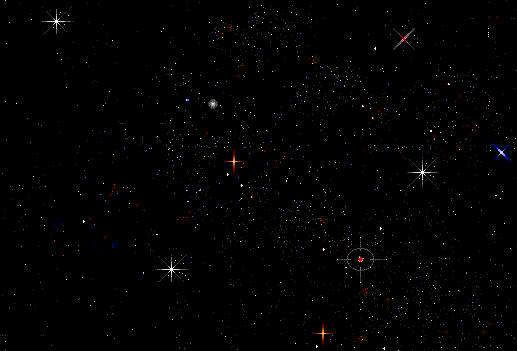 Звездная величина
Безразмерная числовая характеристика яркости объекта. Обычно рассматривается в применении к небесным телам. 
В 1856 году Н. Погсон предложил формализацию шкалы звёздных величин. Видимая звёздная величина определяется по формуле:
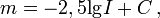 где I — световой поток от
                    объекта,  C — постоянная
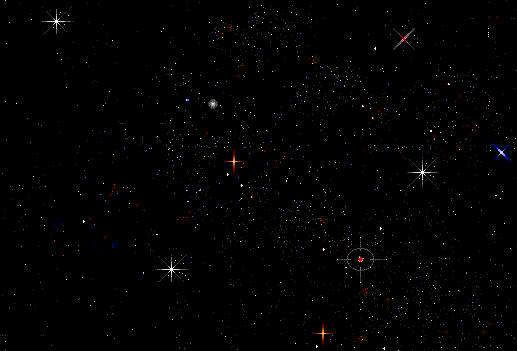 Шкала звездных величин сохранилась и уточнена. Блеск звезды 1т больше звезды в 6т ровно в 100 раз. Следовательно, разность в 5 звездных величин соответствует различию в блеске ровно в 100 раз.
Обозначим через х число, показывающее различие в блеске в одну звездную величину, тогда x5 = 100.
Найдем значение х из этого равенства:
	5 lg x  = lg 100, отсюда 5 lg x = 2 или lg x = 0,4,
   тогда х = 2, 512.
Если обозначить блеск звезды, звездная величина которой равна m1, через I1, а блеск звезды, звездная величина которой равна m2, через I2, то
				L`1 / L`2 = 2,512 (m2 – m1)
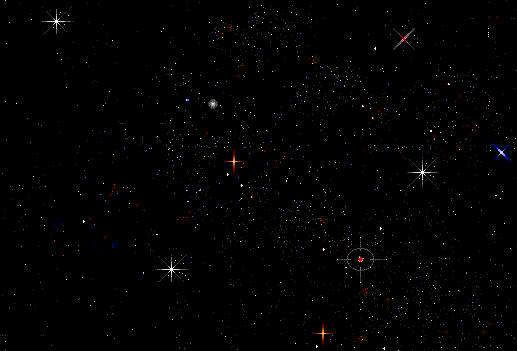 Задача.
Во сколько раз Капелла ярче Денеба? Из таблицы найдем звездную величину Капеллы (m1 = +0,2т) и Денеба (m2 = +1,3т).
	      Дано:		           Решение:
		m1 = +0,2т		I1 /I2 = 2,512 (т2-т1)
		m2 = +1,3т		lg I1 /I2 = (m2-m1)
					lg 2,512 = 0,4; то для         	I1 /I2 - ?			Капеллы и Денеба:	
					Lg I1/I2 = 0,4 * 1,1 = 0,44;    				I1 / I2  = 2,75.
				Ответ: I1 /I2 = 2,75.
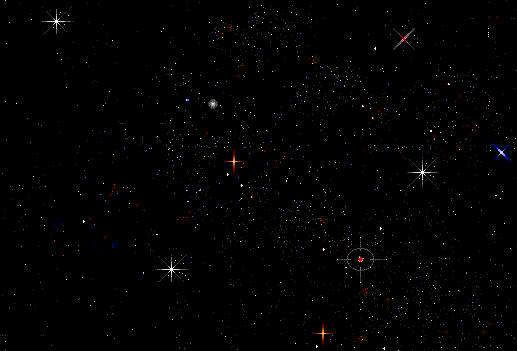 Вывод
Наша гипотеза подтвердилась. Действительно, многие звездные величины определяются с помощью логарифмов. Не мало важным фактом так же стало и то, что галактики имеют форму логарифмической спирали.
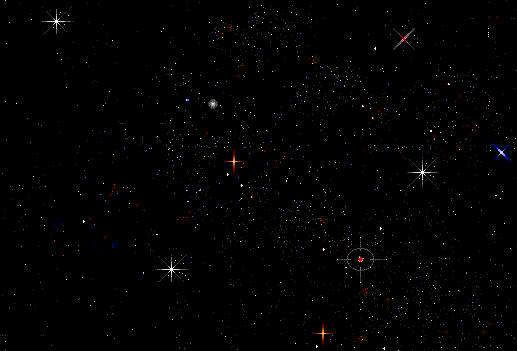 Спасибо за внимание.